The Parable of the Three Umpires
…or three different views of reality
Umpire Number One
The naïve realist
I call them as they are!
Umpire Number Two
The critical realist
I call them as I see them!
Umpire Number Three
The “quantum”  realist
They ain’t nuthin until I call them!
We may believe in the existence of an external world but the real question is how do we acquire knowledge of this world?
Naive realist
Critical Realistic
Other forms of “realist” positions
Anti-realism
Creationism, ID and Dawkins
Share the same naïve realist position!
Share a common perception of how science and religion are related
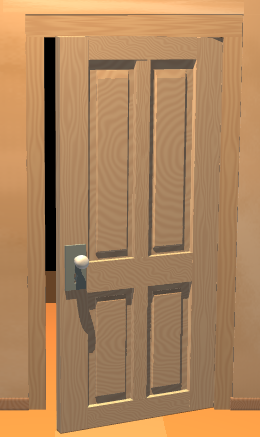 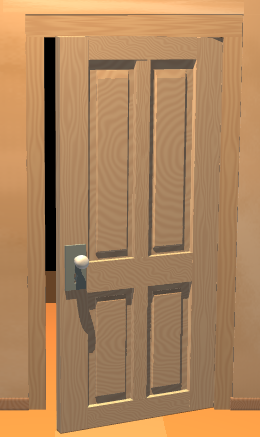 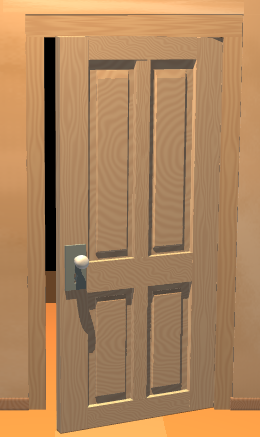 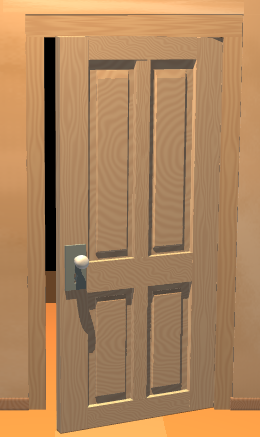 According to Ian Barbour there are 4 different “doors” we can go through
Conflict
the struggle between scientific materialism and biblical literalism is like a fight between a Boa Constrictor and a Wart Hog.  Each tries to swallow the other whole.  The fight can be avoided if they occupy different territories or if they pursue more appropriate diets!

Ian Barbour, Religion in an Age of Science
In “the end, science as we know it has two basic types of practitioners. One is the educated man who still has a controlled sense of wonder before the universal mystery, whether it hides in a snail's eye or within the light that impinges on that delicate organ. The second kind of observer is the extreme reductionist who is so busy stripping things apart that the tremendous mystery has been reduced to a trifle, to intangibles not worth troubling one's head about. The world of secondary qualities - colour, sound, thought is reduced to illusion. The only true reality becomes the chill void of ever streaming particles.”
Loren Eiseley, "Science and the Sense of the Holy"
Independence...
science and religion occupy completely separate territory.  As soon as a physicist realizes that her “language” is not the same as a theologian’s “language” the conflict evaporates and they can become civil once again!  It was all a big misunderstanding.
Dialogue and Integration
science and religion make potentially overlapping claims but the claims can refer to complimentary aspects of the same reality.
Dialogue & Integration
Reductionist methodolgies have proven extremely useful in understanding some aspects of natural phenomena but can reductionism function as the sole method of acquiring useful knowledge?  
Is it necessarily true that all complex phenomena can be understood in terms of simpler  underlying parts or does complexity impose its own top-down structure that is not reducible?
The Durability of Religious Belief
many scientists maintain a belief in a personal God and participation in a religious community
religion exists and is practised in all cultures
religion is a “real” phenomenon in as much as it can be studied historically, anthropologically, sociologically ....
religion contains objective practices and ideas
How Science Informs Religion
Lessons of physics and the shift from naive realist to critical realist positions has led to the realisation that reality is “seen through a glass darkly”.  This challenges us to begin to understand the extent to which a particular religion (Christianity, Islam, etc)  is a model about God and our relationship to God.
The laws of nature challenge our understanding of how God acts within the universe (the problem of divine action and primary and secondary causes)
How Religion Informs/Transforms Modern Science
· Religion provides a the corrective lens to re-focus scientific questions and concerns to human ends.
· Religion challenges science to be aware of its metaphysical underpinnings and structural limitations